PHÒNG GIÁO DỤC HUYỆN AN LÃO
TRƯỜNG TIỂU HỌC QUỐC TUẤN
BÀI GIẢNG
Giáo viên thực hiện: Vũ Thị Kim Oanh
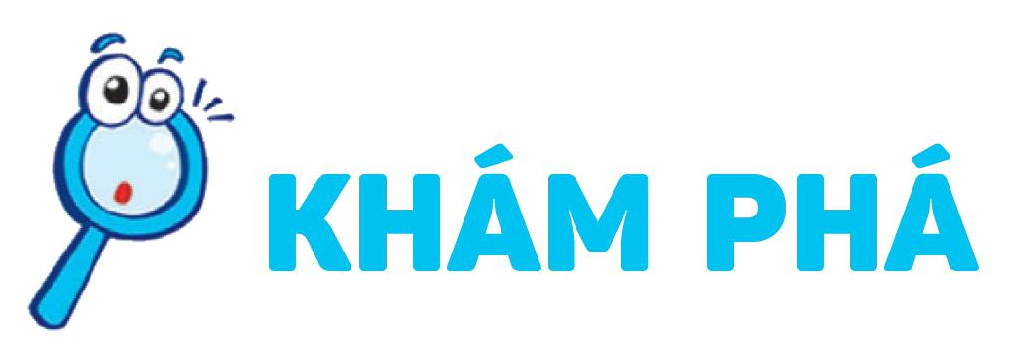 Quan sát hình và cho biết cơ thể chúng ta có những giác quan nào ?
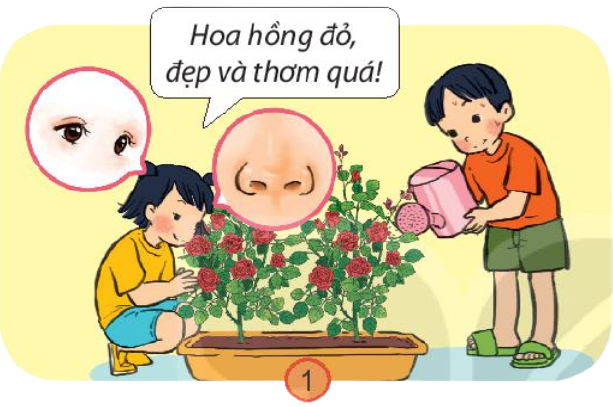 Để nhìn thấy hoa hồng màu đỏ, bạn Hoa sử dụng giác quan nào?
Để ngửi được mùi thơm của hoa hồng, bạn Hoa sử dụng giác quan nào?
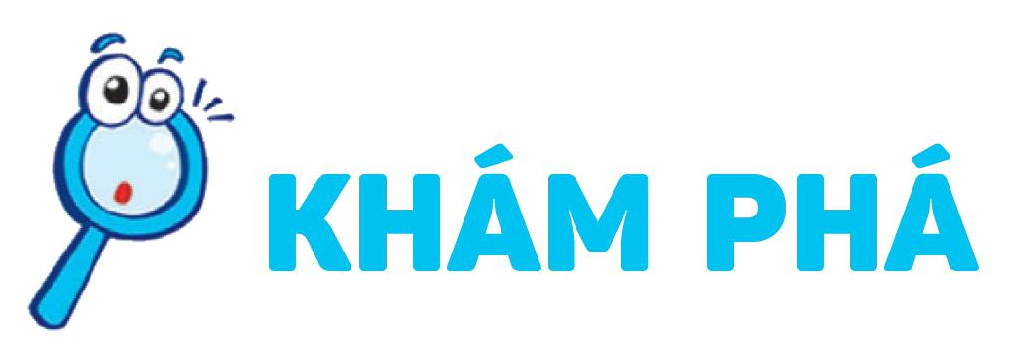 Quan sát hình và cho biết cơ thể chúng ta có những giác quan nào ?
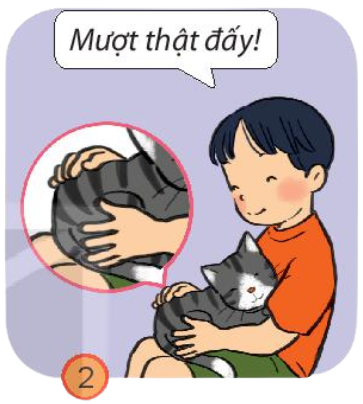 Để cảm nhận được lông mèo mượt mà, bạn Minh dùng giác quan nào ?
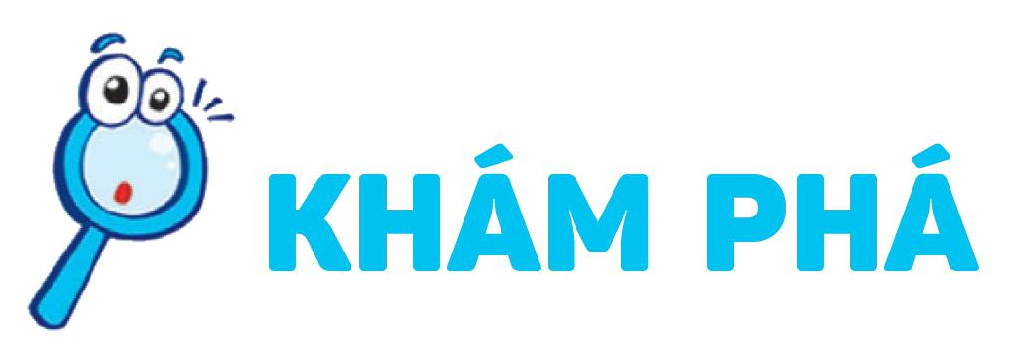 Quan sát hình và cho biết cơ thể chúng ta có những giác quan nào ?
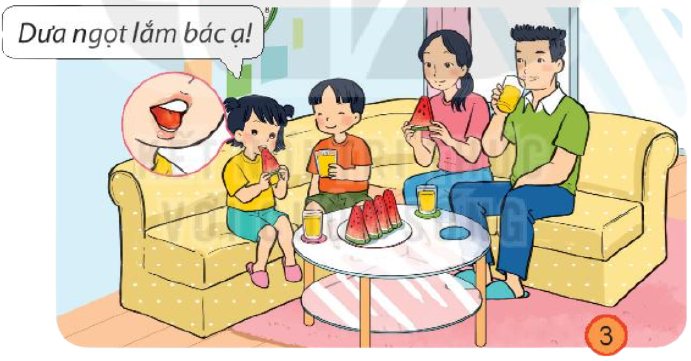 Để cảm nhận vị ngọt của dưa hấu, bạn Hoa dùng giác quan nào ?
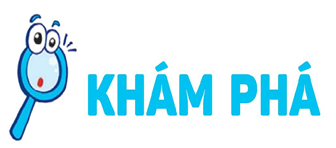 Quan sát hình và cho biết cơ thể chúng ta có những giác quan nào ?
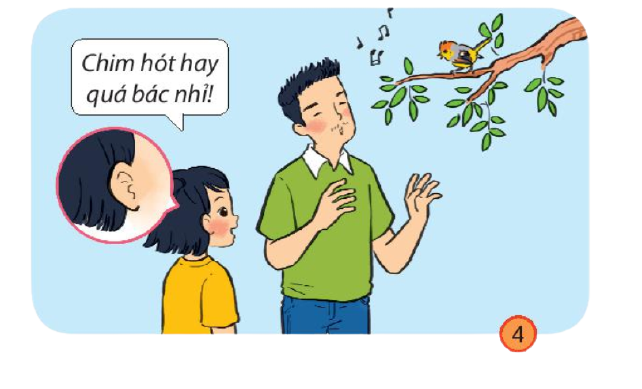 Để nghe được tiếng chim hót, bạn Hoa dùng giác quan nào ?
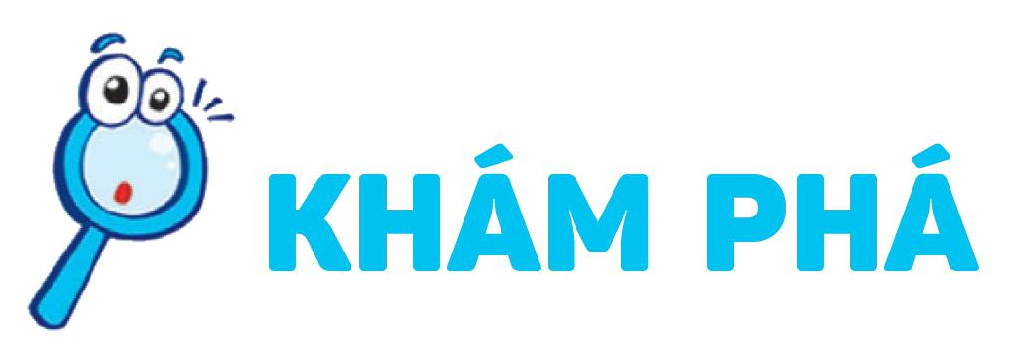 Quan sát hình và cho biết cơ thể chúng ta có những giác quan nào ?
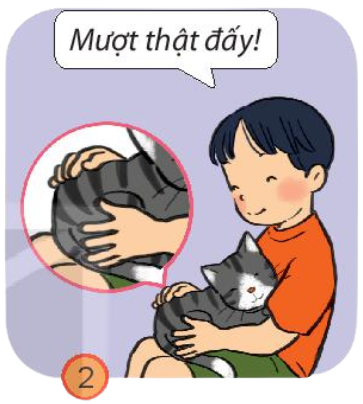 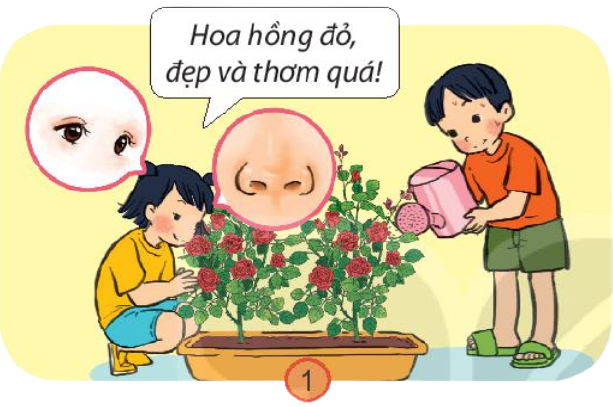 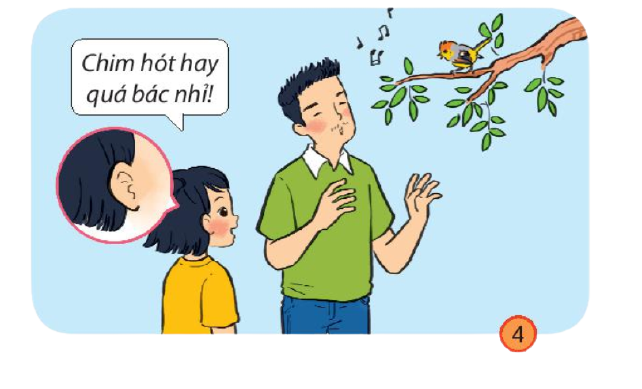 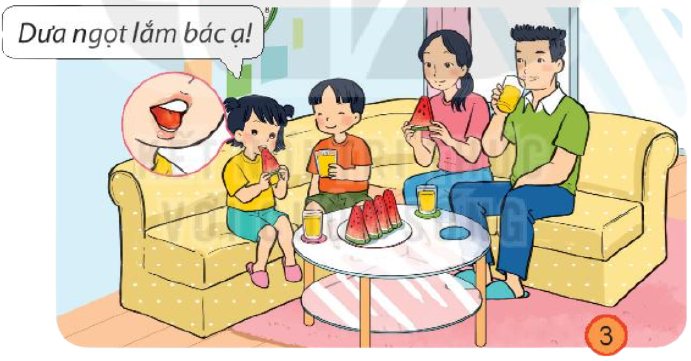 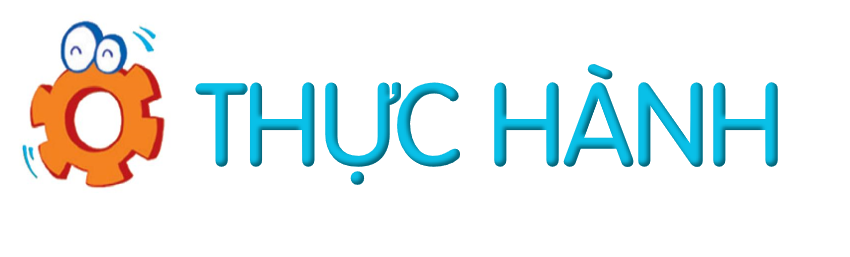 Chỉ và gọi tên các giác quan.
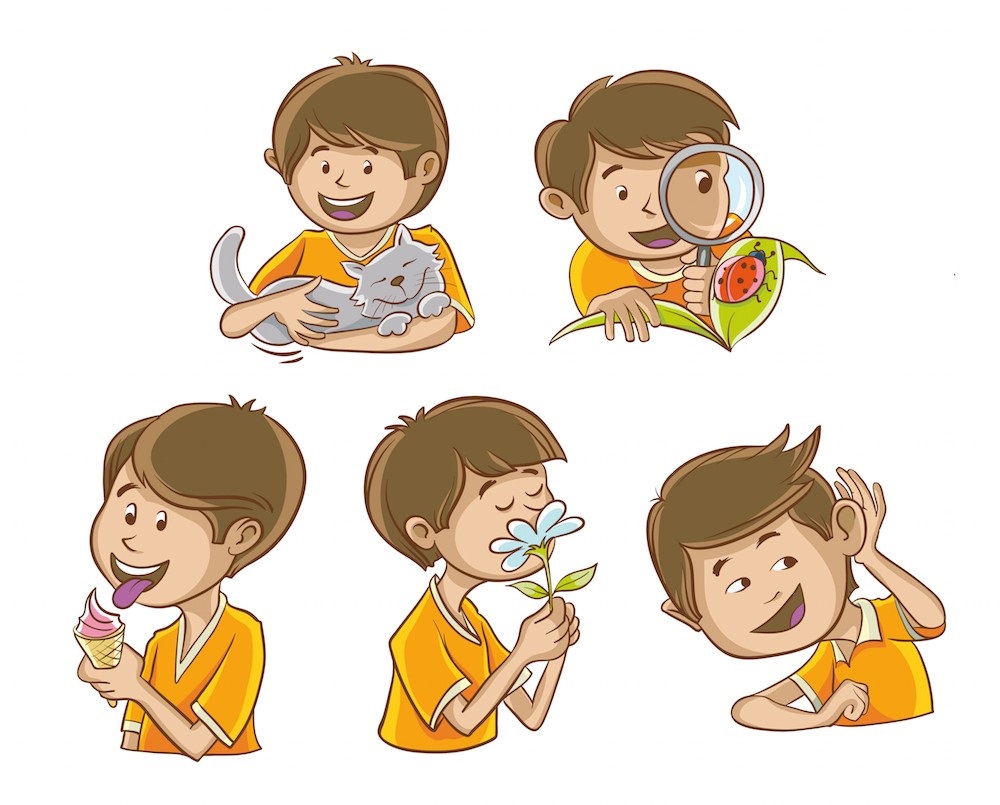 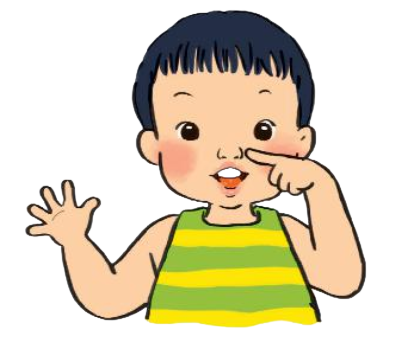 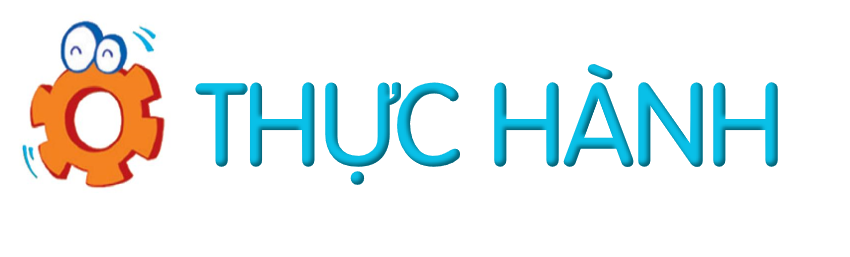 TRÒ CHƠI: 
NGHE – NHÌN – NGỬI – CHẠM – NẾM
Cách chơi: 
- Quản trò hô: 
   nghe thì người chơi chỉ tai
   nhìn thì chỉ mắt
   ngửi thì chỉ mũi
   chạm thì chỉ tay
   nếm thì chỉ lưỡi 
 ( lưu ý: các con cần chỉ gần đến chứ không chạm vào lưỡi, mắt )
- Quản trò hô càng nhanh để người chơi rối và dễ bị hơn.
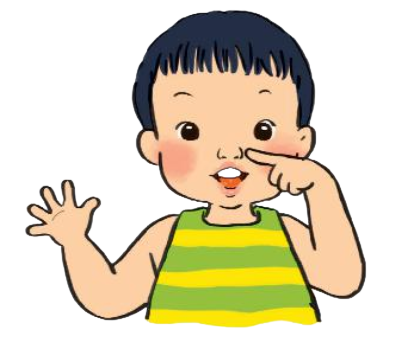 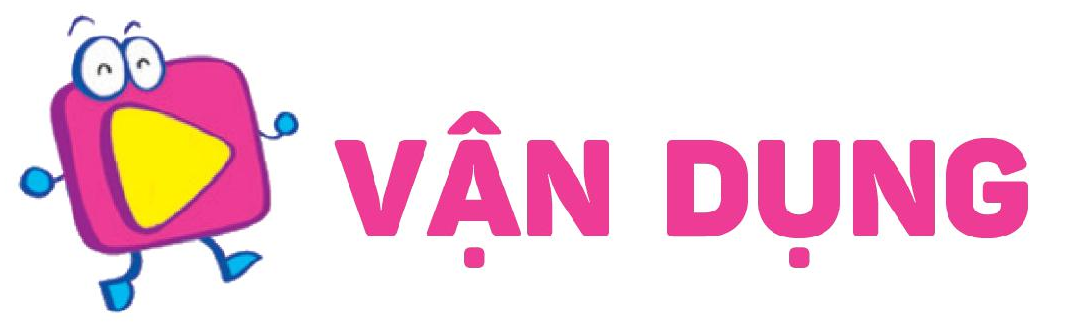 Em dùng giác quan nào để nhận biết các vật trong hình sau ?
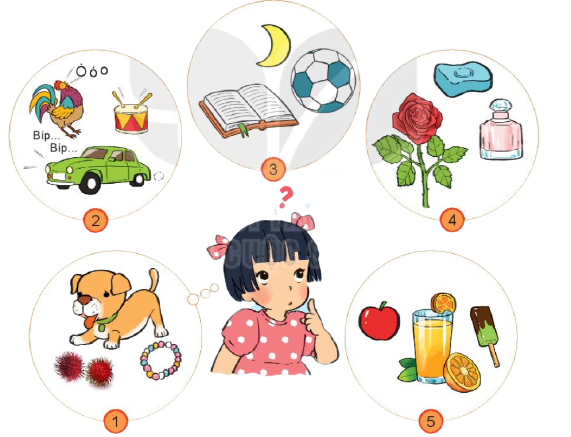 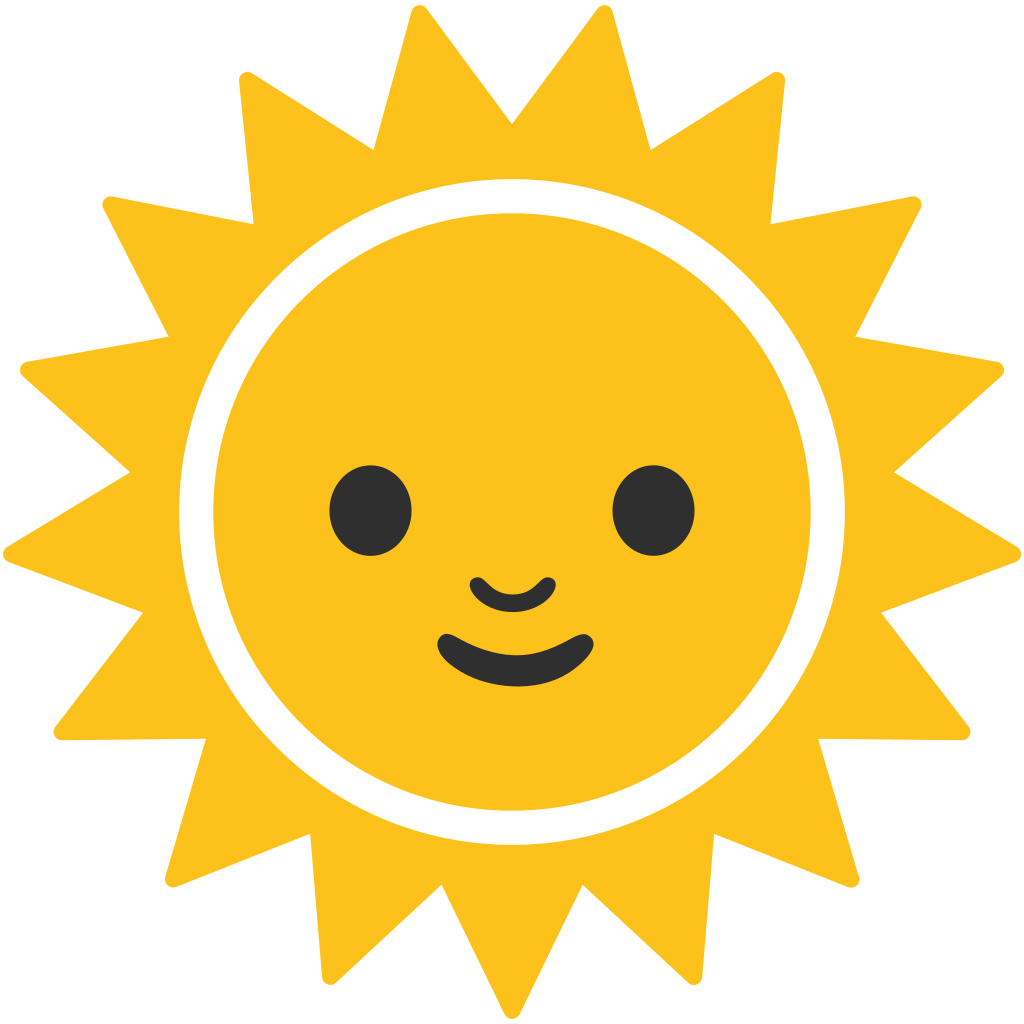 Năm giác quan trên cơ thể: mắt, mũi, lưỡi, tai và da giúp bạn nhận biết mọi vật xung quanh.
Cơ thể của chúng ta có những giác quan nào ?